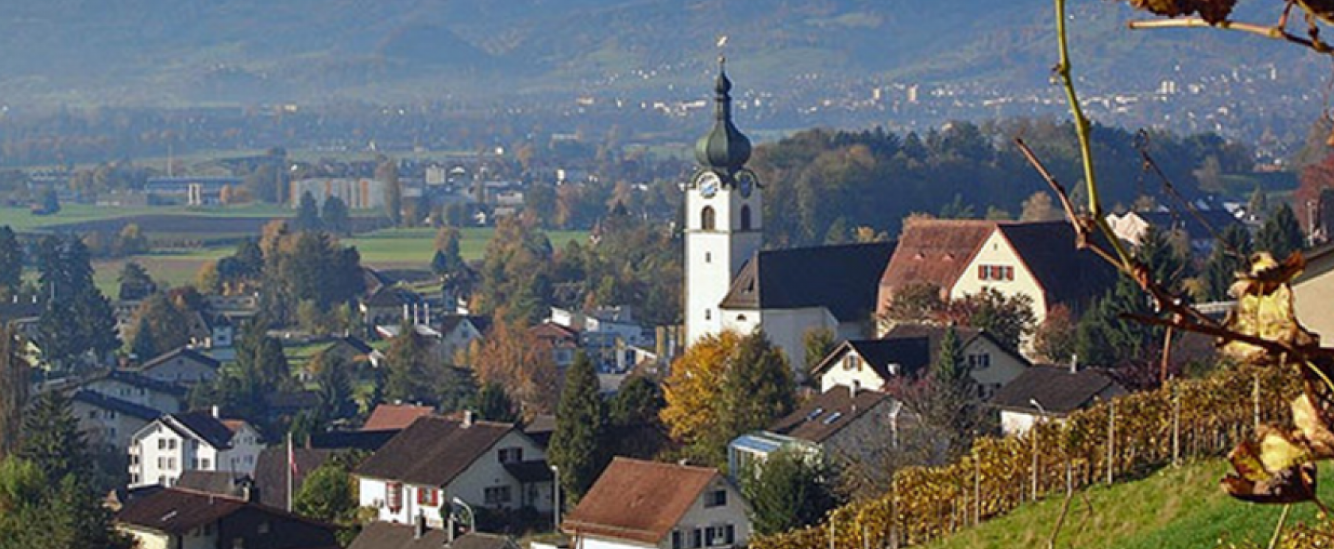 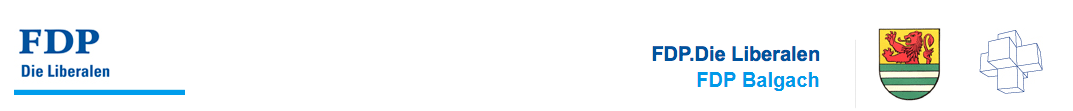 Jahresbericht des Präsidenten
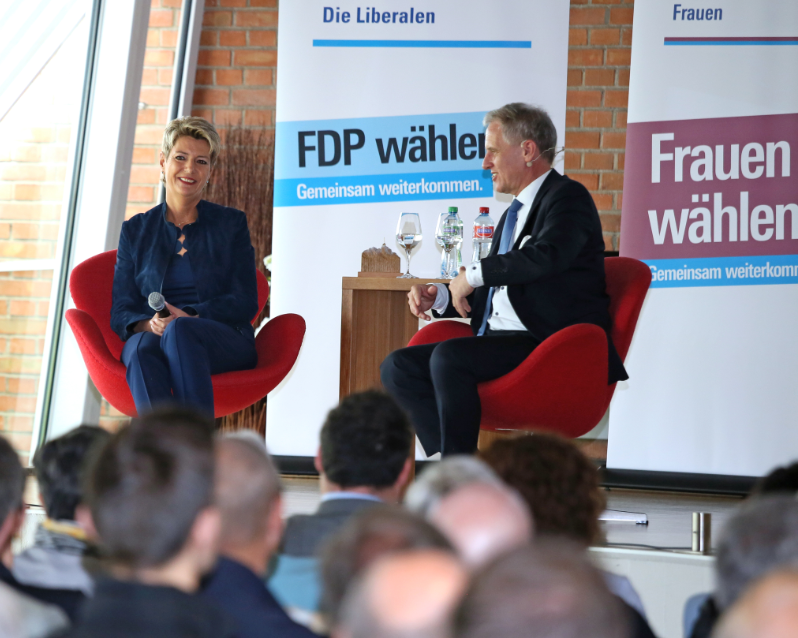 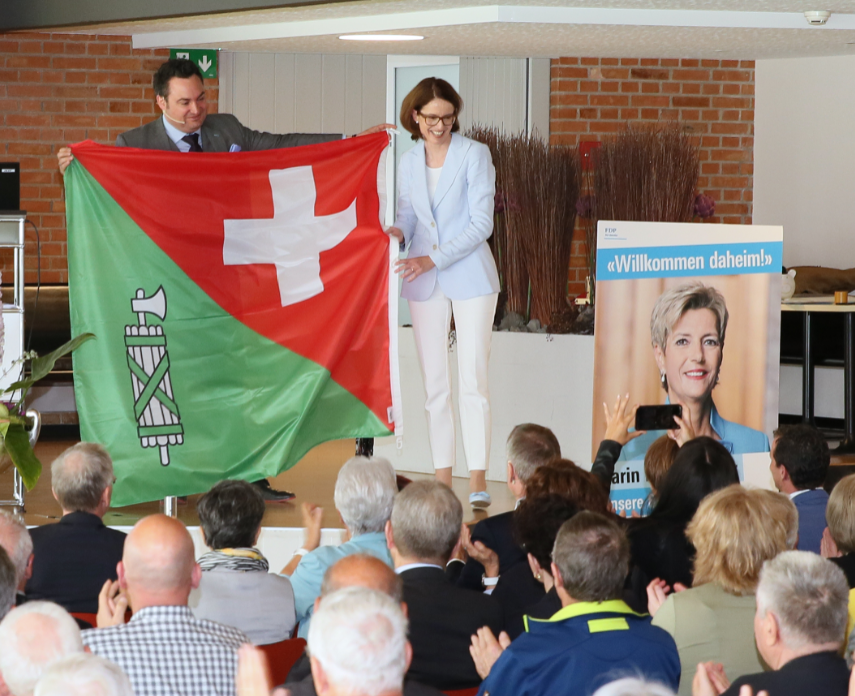 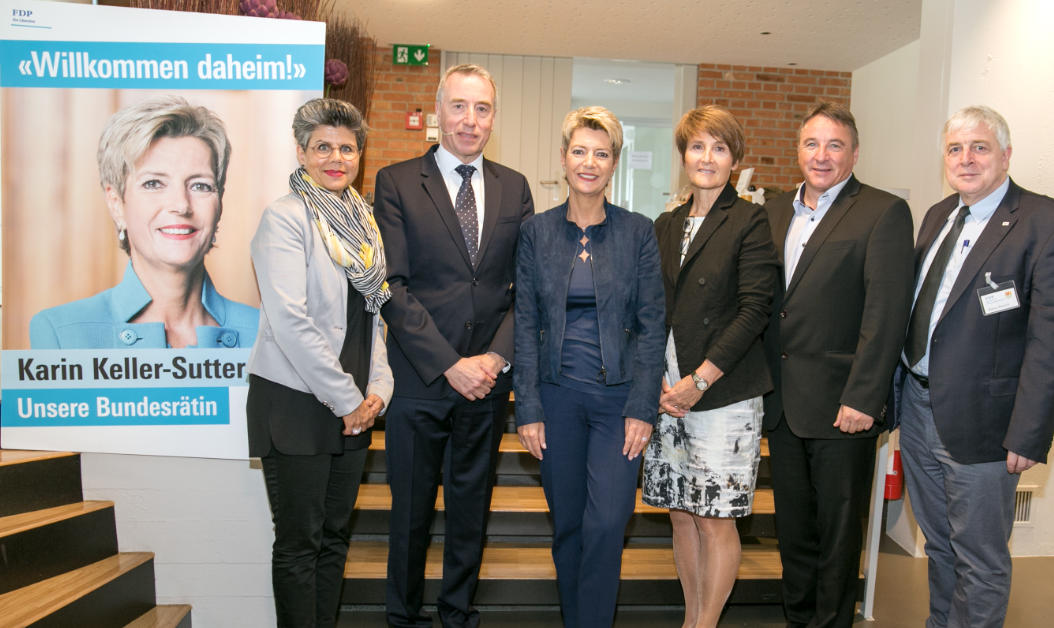 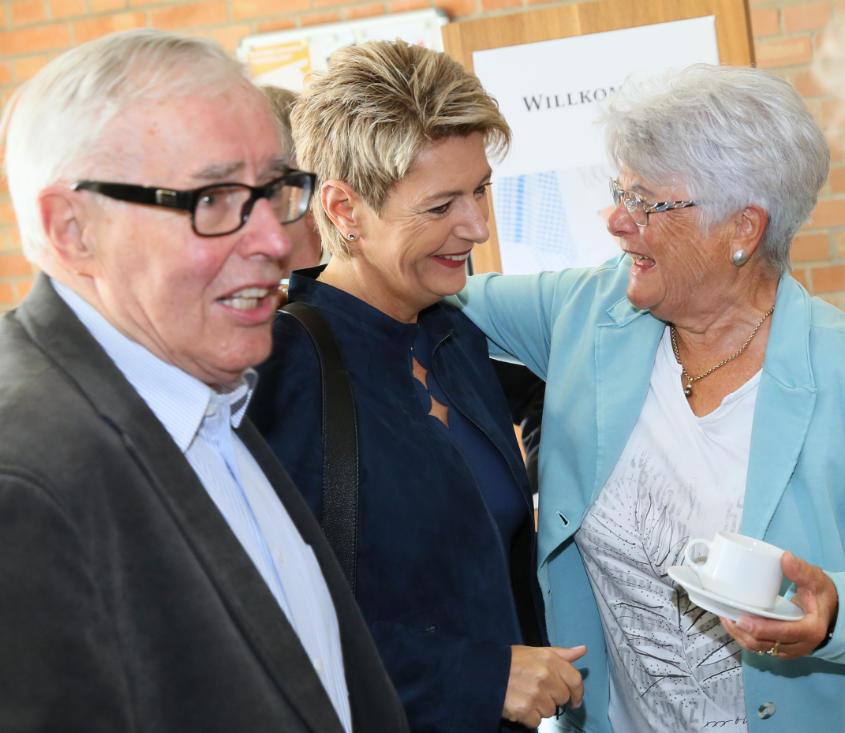 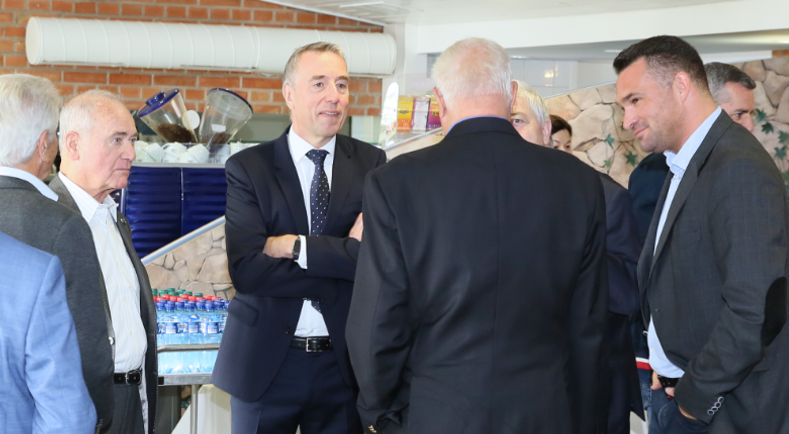 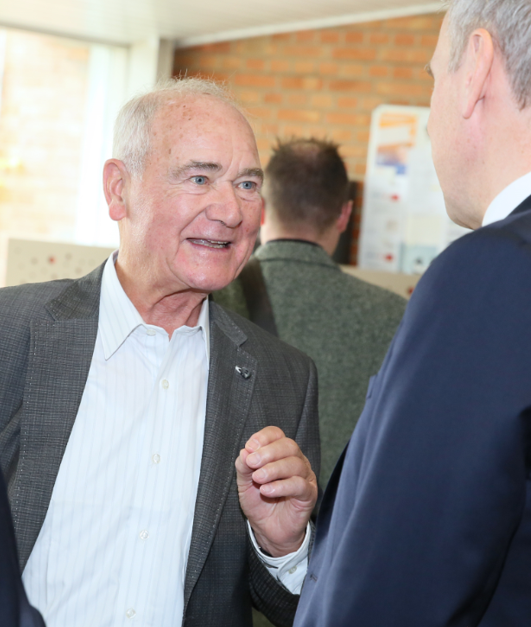 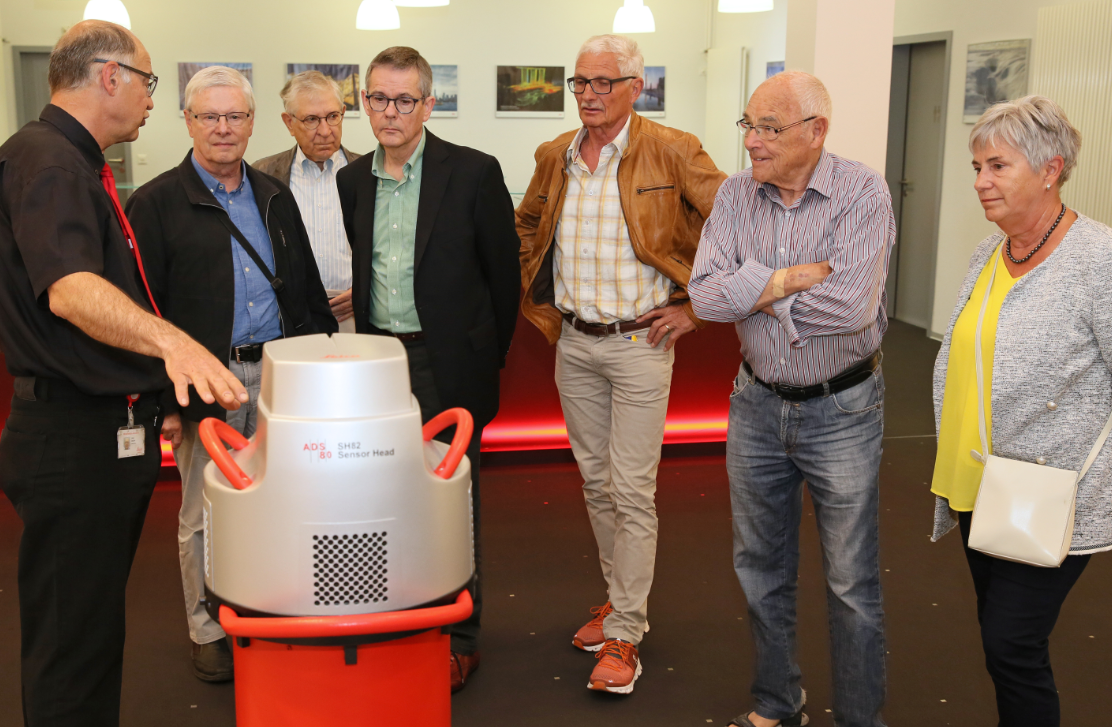 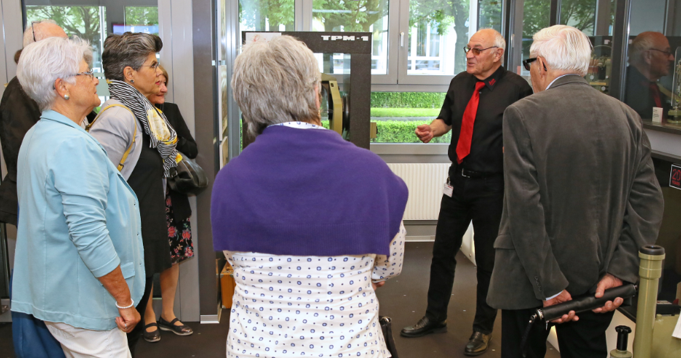 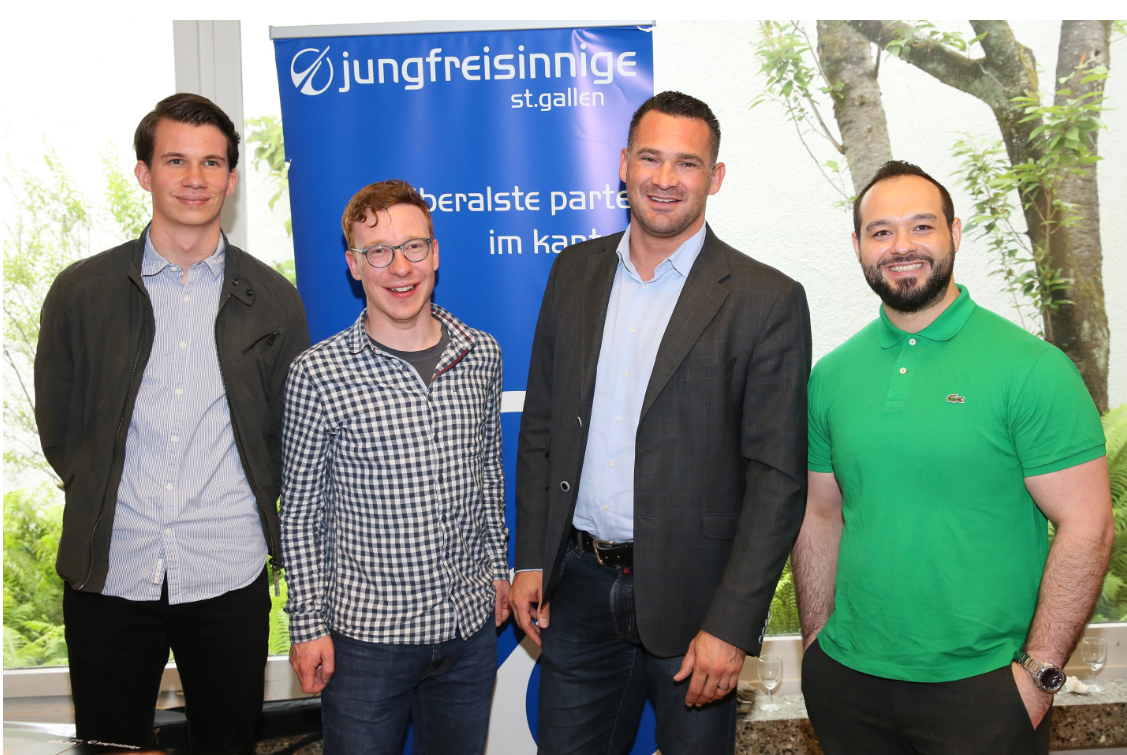 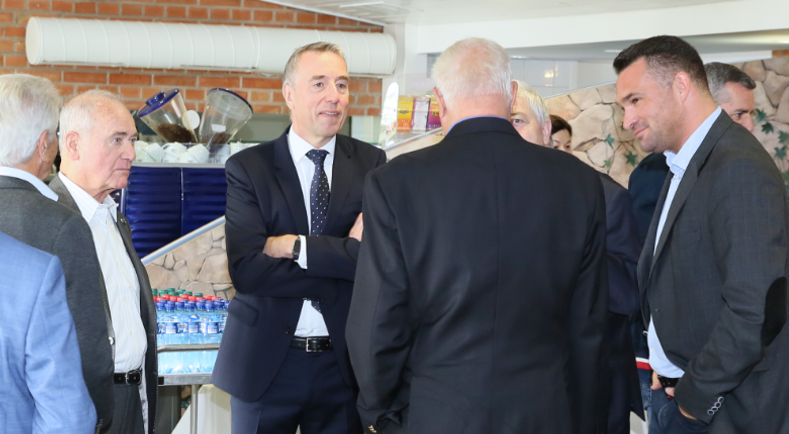 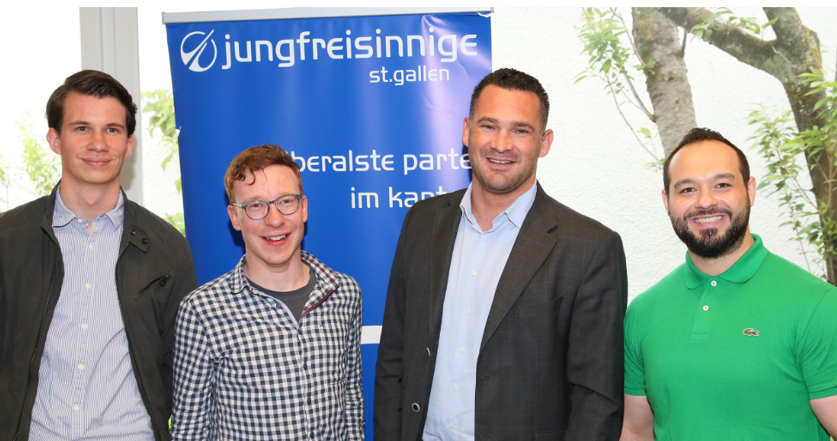